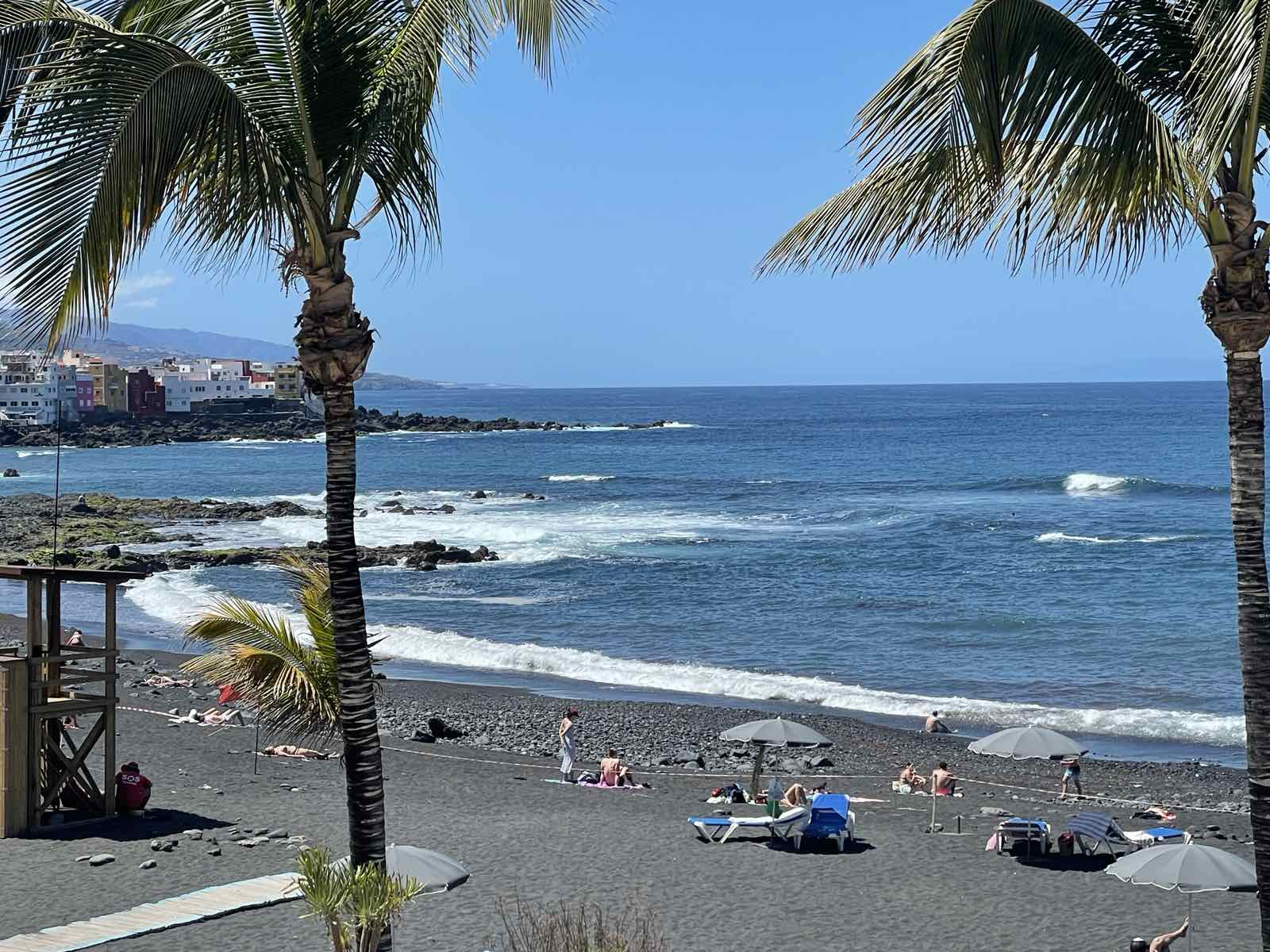 Erasmus+  projekt  Discover & Learn  AbroadTenerife, Španjolska
Melita Todorović i Natalija Rikanović
Drugi dio mobilnosti učenika – stručna praksa 12 učenika od 4. do 19. travnja 2025.
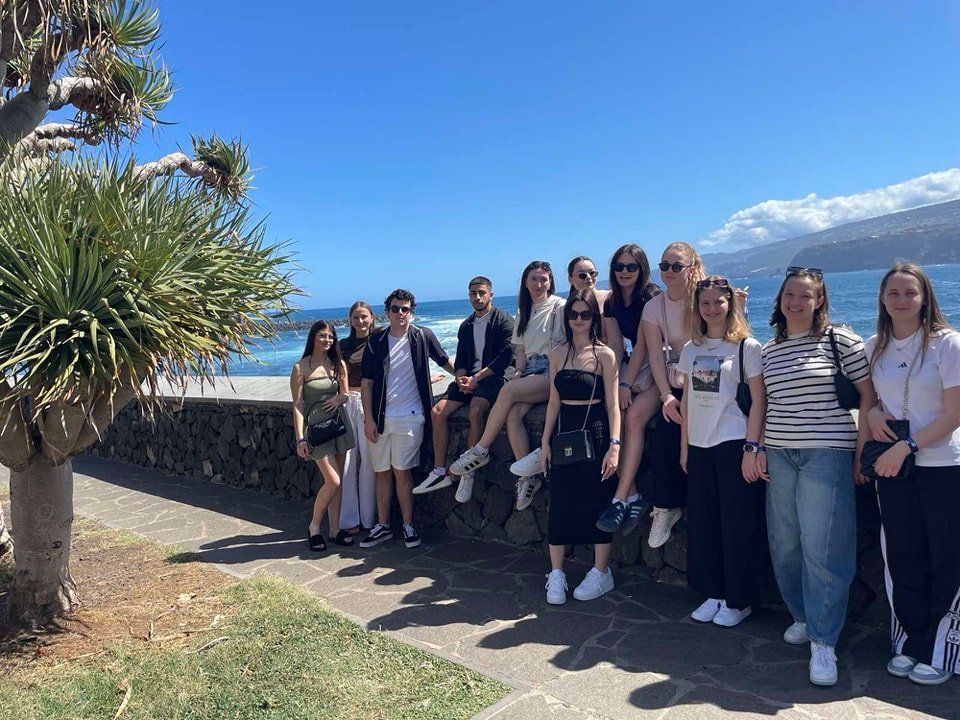 Projekt Discover & Learn Abroad
vrijednost projekta: 76.122 EUR
druga planirana mobilnost učenika na Tenerife, Španjolska
12 učenika: 2 učenika zanimanja ekonomist, 4 učenika zanimanja upravni referent, 6 učenika zanimanja hotelijersko-turistički tehničar
nastavnici u pratnji: Natalija Rikanović, Melita Todorović
[Speaker Notes: Možda će biti potrebno više od jednog slajda]
Zadaci na praksi i iskustva učenika
Radni zadatak: Promotivni video
Radni zadatak: Učenička praksa
Iz učeničke perspektive - Vlog
Oglasna ploča
Hvala na pozornosti!
Melita Todorović i Natalija Rikanović